God houdt je overeind
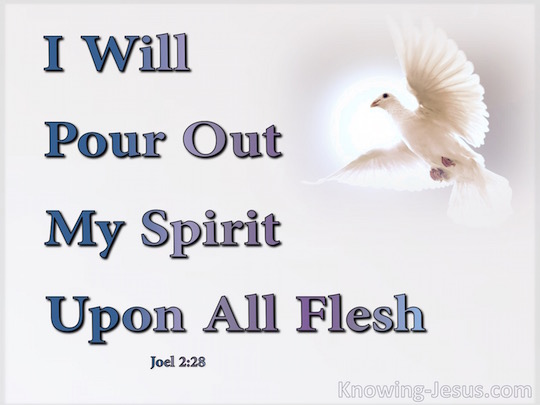 preek over I Petrus 5,10openbare geloofsbelijdenis
Bedum, 4 juni 2017
Ds. Marten de Vries
God houdt je overeind
leuke tekst voor feestelijke dienst?
kiezen voor de Martyriakerk
roepen, lijden, versterken
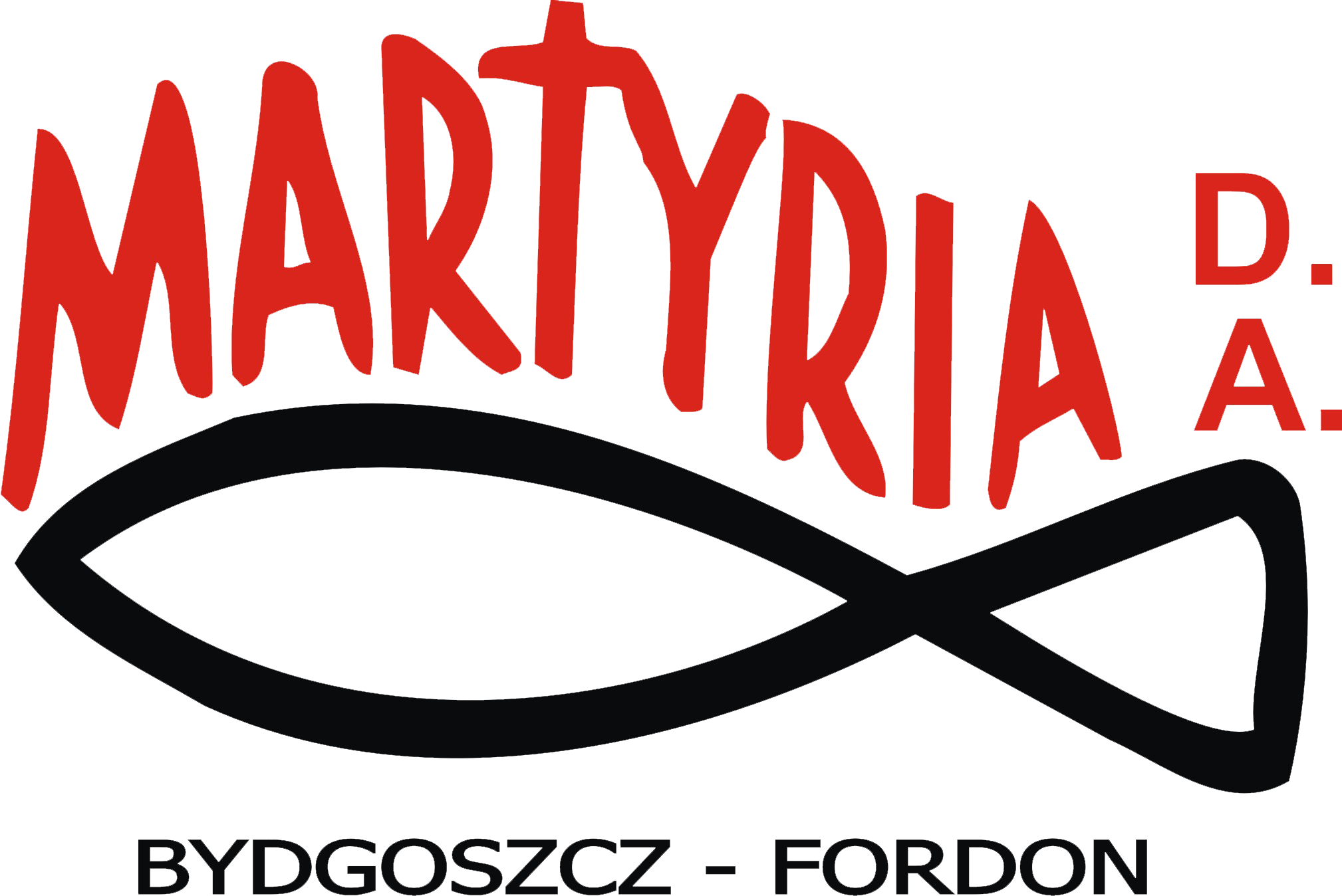 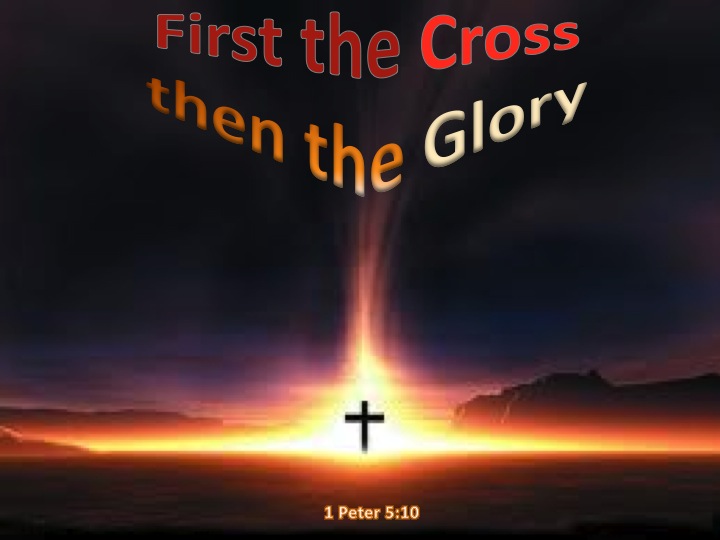 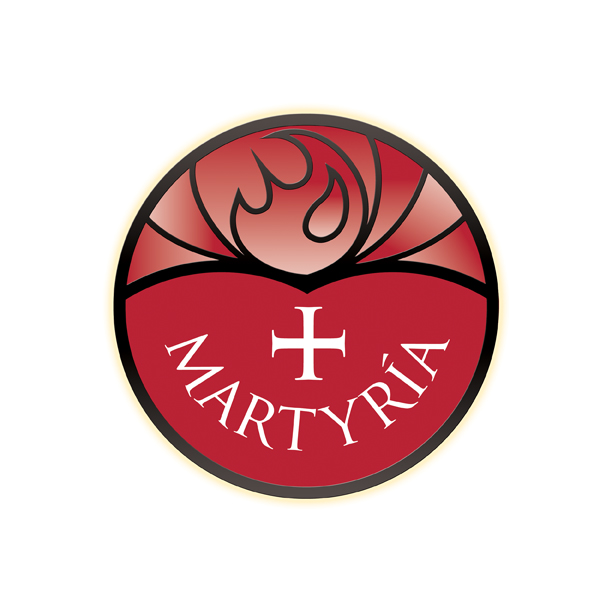 God houdt je overeind
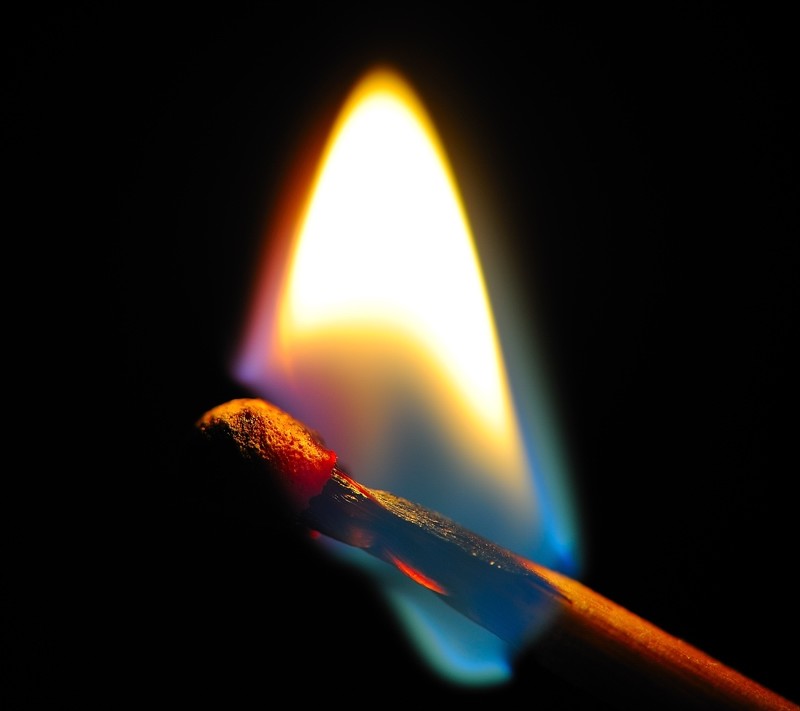 hoe het begon 
waar het op uitdraait
hoe je het volhoudt
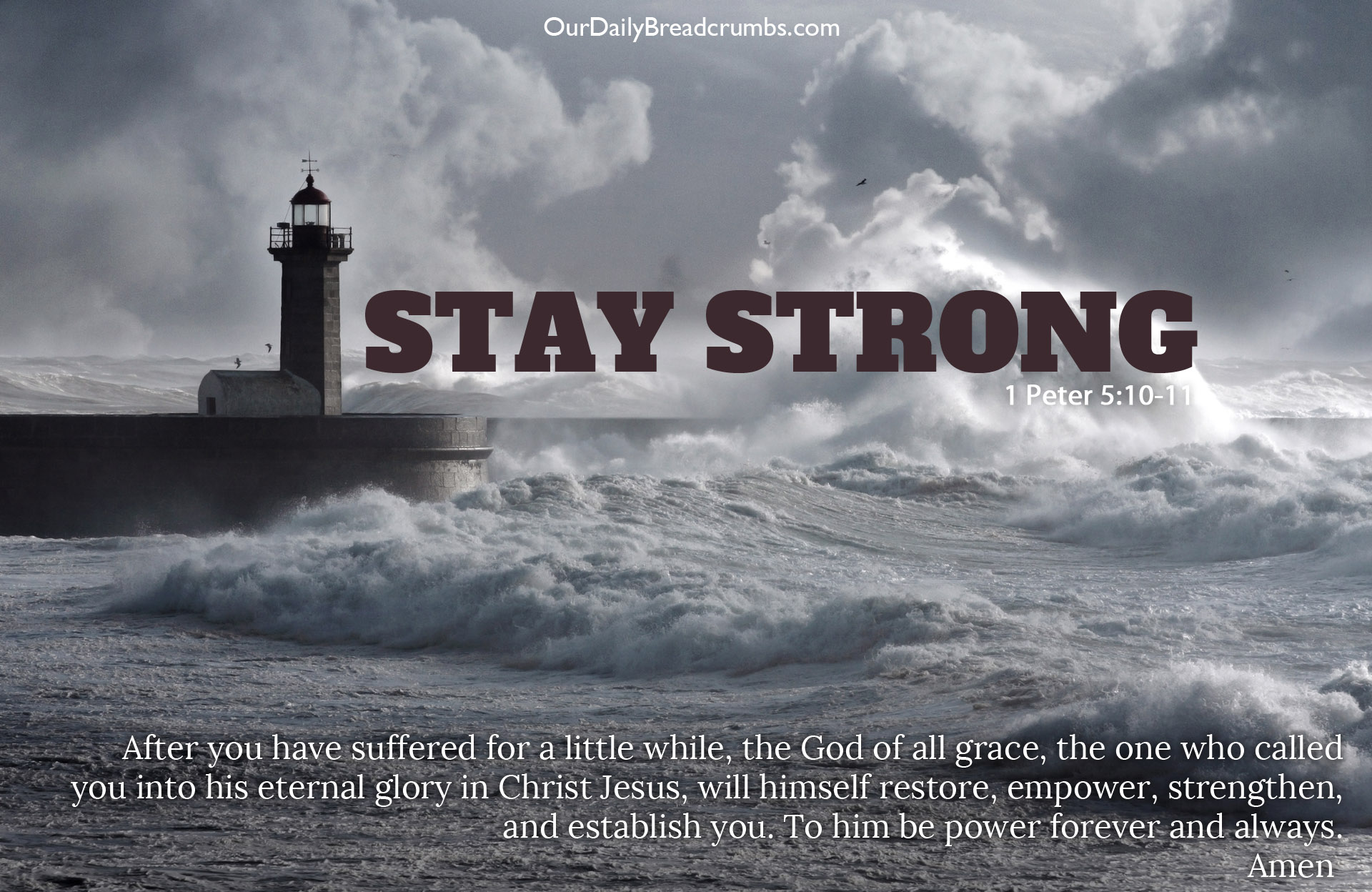 hoe het begon
kiezen of gekozen zijn
niet óm- maar ópdat
‘geroepen in Christus Jezus’
bescheiden en zeker
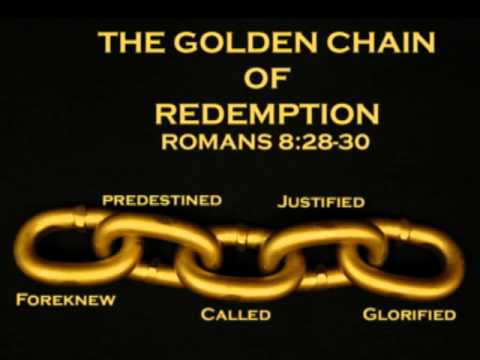 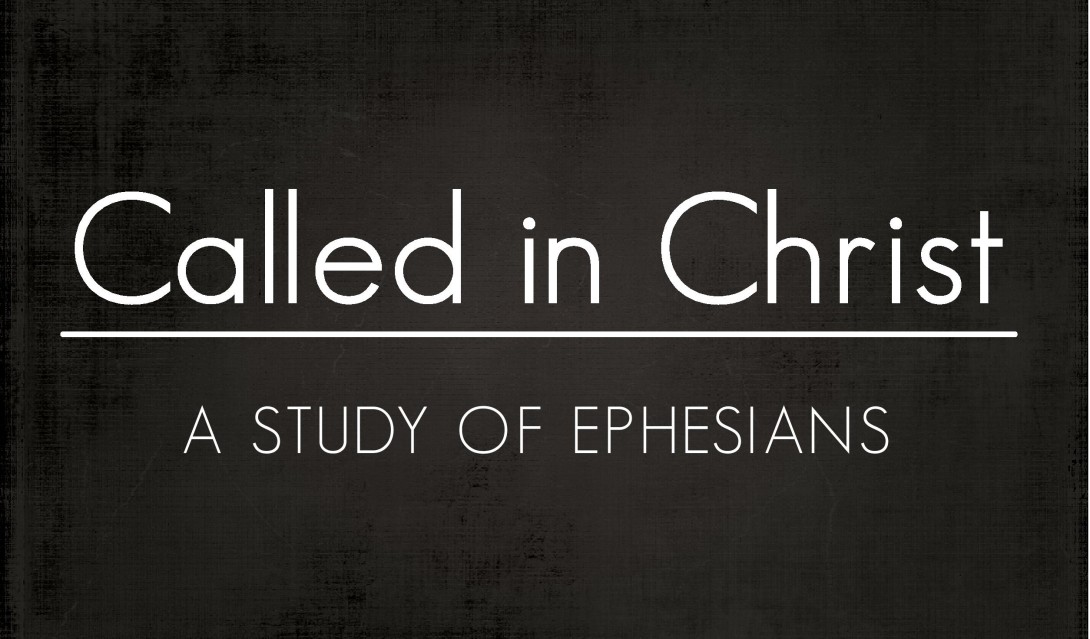 waar het op uitdraait
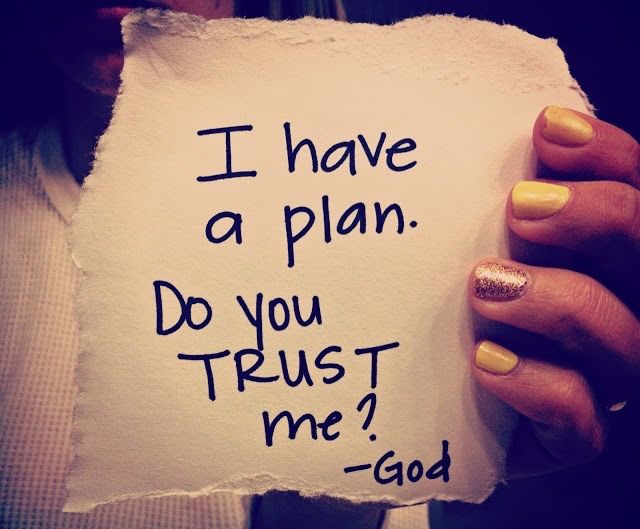 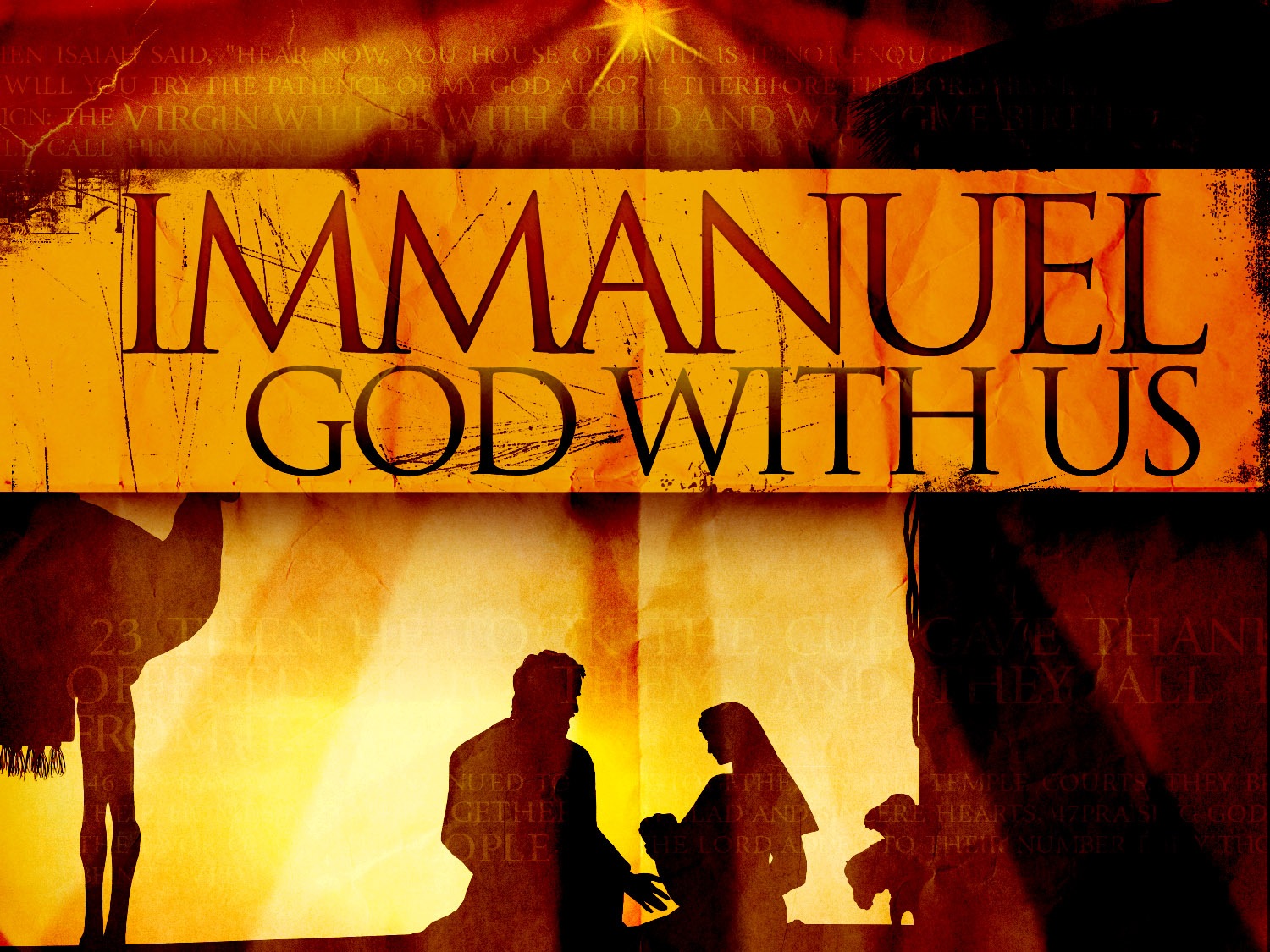 Gods plan met mij
een christelijk rolmodel
identificatie met Immanuël
Gods Geest laat Gods roeping be-amen
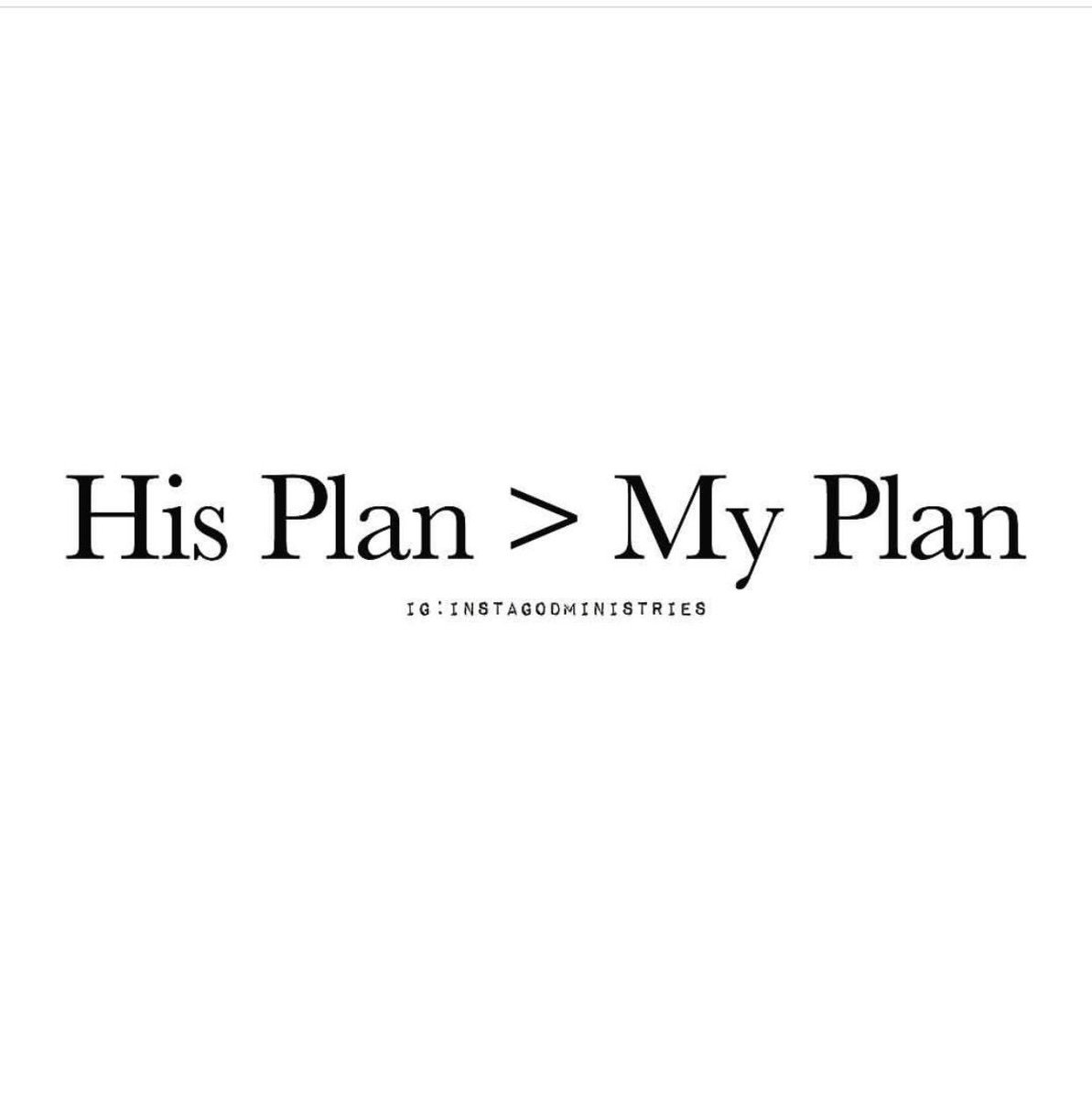 hoe je het volhoudt
niet per se gemakkelijk

heerlijk duurt het langst

stabiliseren en funderen

dooplid blijf je;
en gebruik het avondmaal!
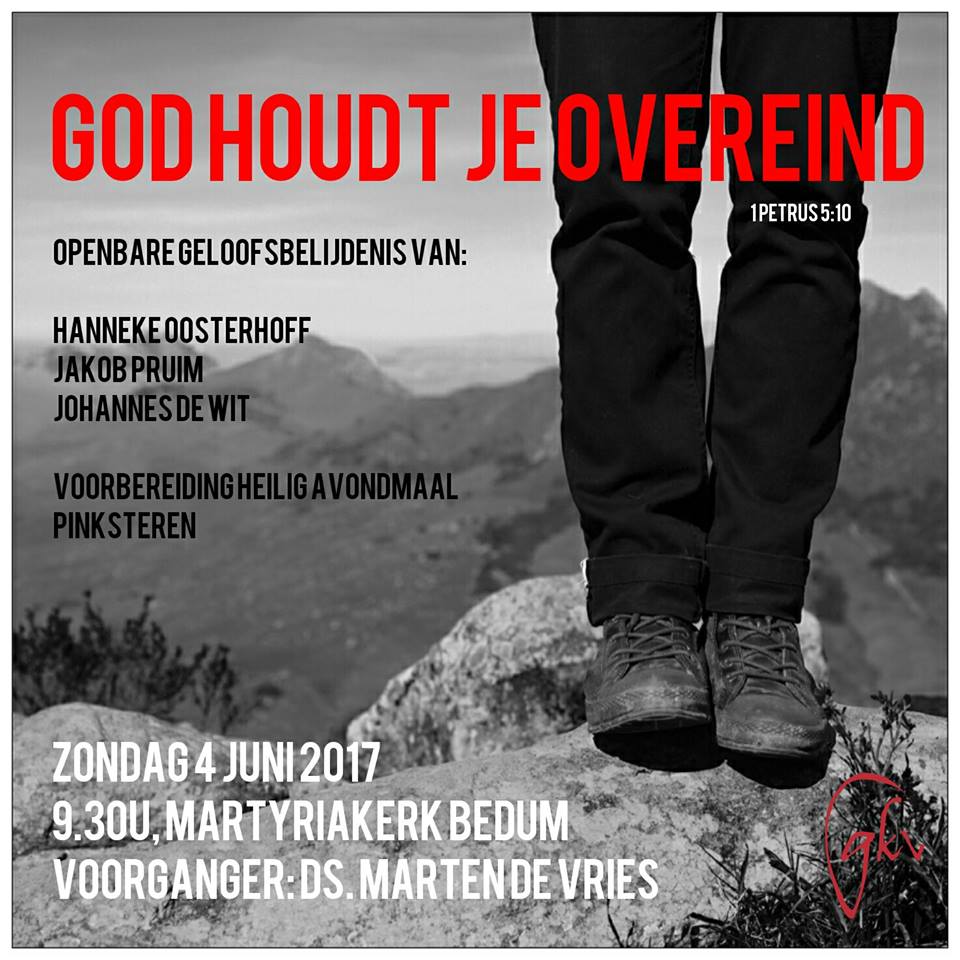